СТМ библиотеки или Как увеличить прибыль библиотеки, работая на людей, которым она не нравится
Игорь Новиков
Руководитель направления маркетинг и PR ГБУК г. Москвы "ЦБС ЗАО"
Член Гильдии Маркетологов России
Жалоба это хорошо!
7%
Это важно!
Деньги и забота
Подготовка
Книги б/у
Могу испортить
Книги пыльные
Руки после еды
Дети после пола
Книги не мои
Чистая история
Собственная торговая марка (СТМ), private label.
Контроль над производством
Качество товара
Ценообразование
Распределение
Салфетка библиотечная
Материал: Буфлен Walki
Размер: 240х69.85мм
Цветность: P 483 C
Запах: Citronel 634-LN
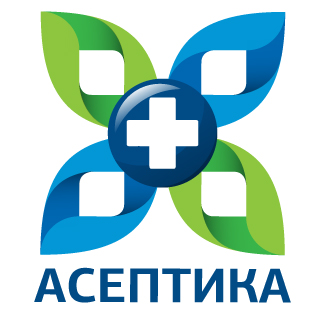 УТП
Безопасна для обработки рук и лица с 3 лет
Не разрушает обложки книг возрастом до 99 лет
Эффективно очищает, не оставляя следов и разводов на печатных изданиях
Одноразовая упаковка-саше позволяет сохранить все уникальные свойства продукта длительное время
Очищающие влажные салфетки «ЧИСТАЯ ИСТОРИЯ» разработаны специально для применения читателями. Салфетки предназначены для уходом за руками и лицом. Так же могут применяться для деликатного ухода за книгами и журналами, не оказывая негативного воздействия на большинство материалов из которых изготавливаются печатные издания.
Распространение
B2C
Комплект 5 штук – 60 руб.
Одиночная – 15 руб.
Включение 6.37 руб
B2B
BOX от 1 000 штук – 6.24 руб
OEM от 5 000 штук – 8.03 руб.
Спасибо за внимание
Игорь Андреевич НовиковРуководитель направления Маркетинг и PR ГБУК г. Москвы "ЦБС ЗАО“

Член Гильдии Маркетологов России
тел.             +7 495 415 9500      тел.моб.    +7 916 237 4819e-mail.        pr@bibliozao.ru
www.bibliozao.ru
https://www.facebook.com/bibliotekizao
https://vk.com/ahmatovka